FIGURE 1 Example of search strategy with the use of PubMed for studies investigating the effect of short-chain fatty ...
Am J Clin Nutr, Volume 106, Issue 3, September 2017, Pages 930–945, https://doi.org/10.3945/ajcn.117.156265
The content of this slide may be subject to copyright: please see the slide notes for details.
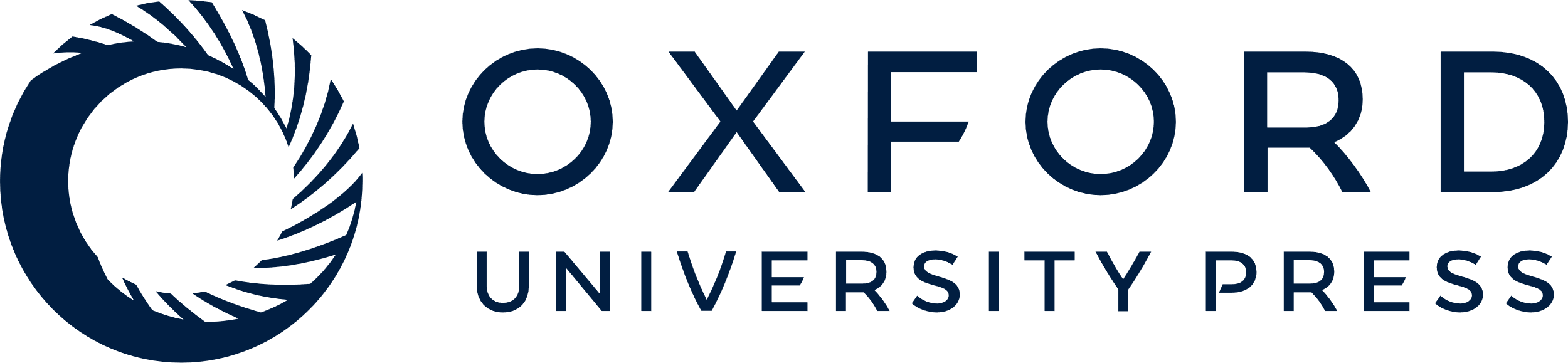 [Speaker Notes: FIGURE 1 Example of search strategy with the use of PubMed for studies investigating the effect of short-chain fatty acids, prebiotics, and synbiotics on systemic inflammation in humans. CRP, C-reactive protein; FOS, fructo-oligosaccharide; GOS, galacto-oligosaccharide; scfa, short-chain fatty acid; vfa, volatile fatty acid.


Unless provided in the caption above, the following copyright applies to the content of this slide: © 2017 American Society for Nutrition]